功能列與常用工具
功能列
2
檔案選單
3
編輯選單
4
檢視選單
5
插入選單
6
投影片選單
7
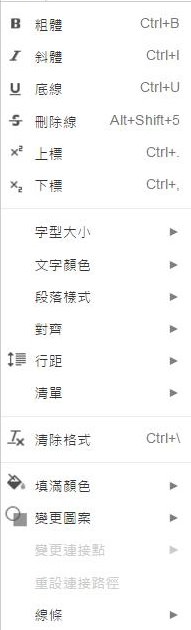 格式選單
8
排列選單
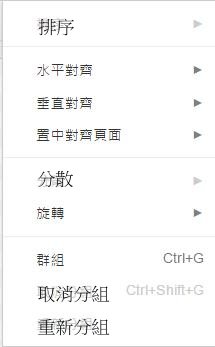 9
工具選單
10
表格選單
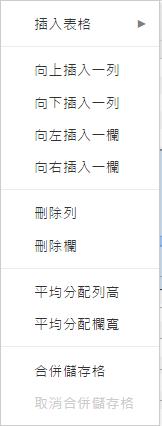 11
說明選單
12
常用工具
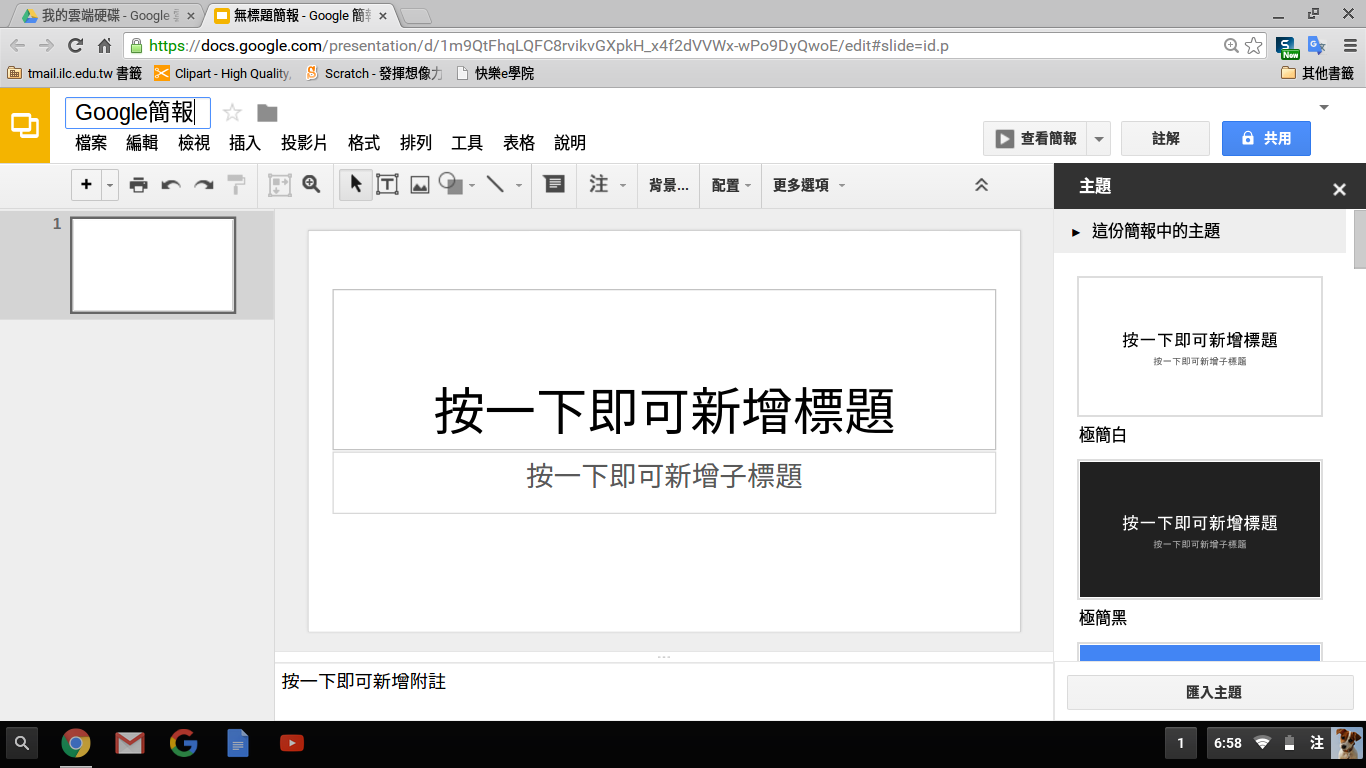 13
常用工具列介紹
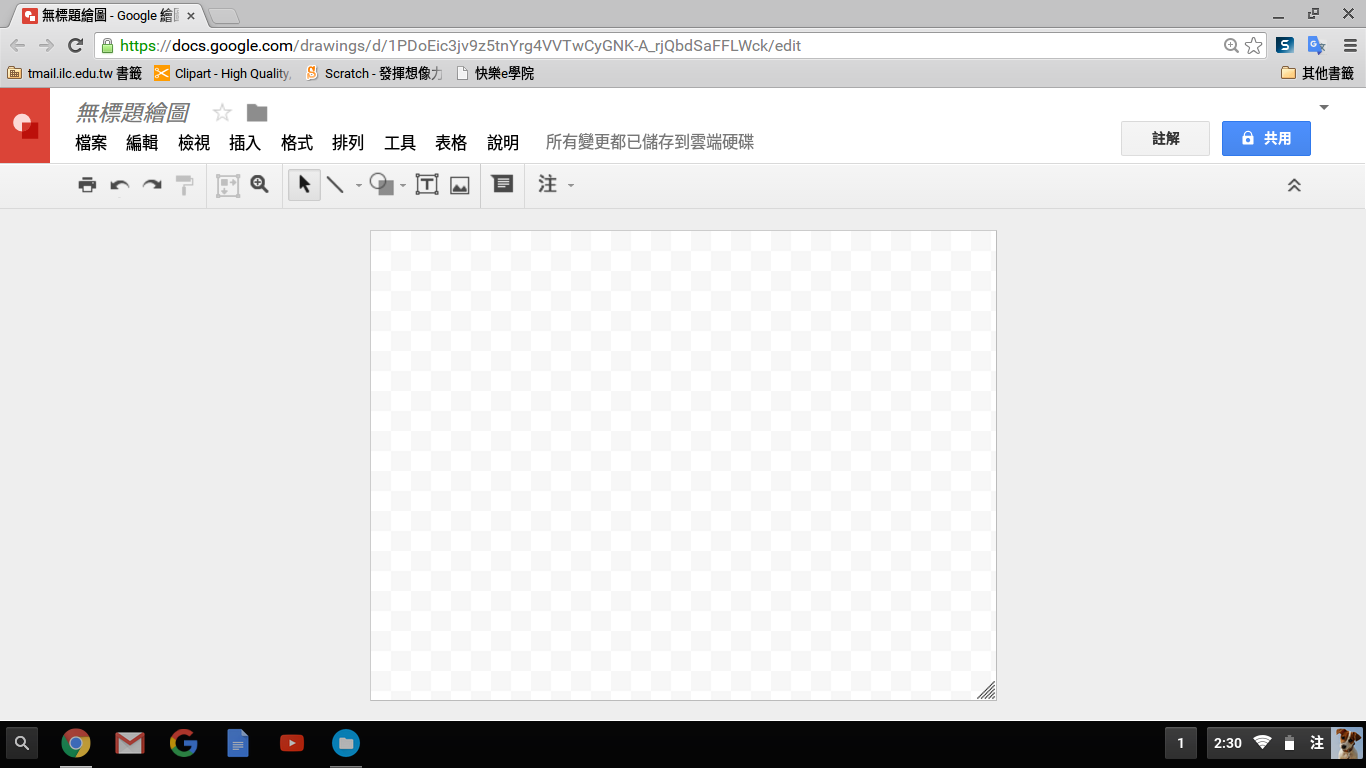 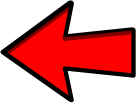 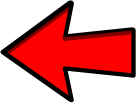 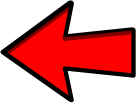 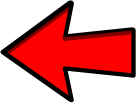 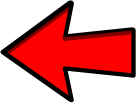 列
印
復原及取消復原
縮放
選取
輸入工具
（宜蘭縣版學生資訊課程教材）Chrome OS 版本